Space
Element of Art
The area between and around objects
Today :
We will:
I will:
Explore the element of Space as a fundamental of art
Identify positive and negative spaces in images

Always: Use our note-taking skills to continue our artist journal’s vocabulary of the day
Use my knowledge of the elements and Zentangle to create a unified and complete Zentangle drawing
Positive   &  Negative
The space around objects
The areas that are the subject or object itself
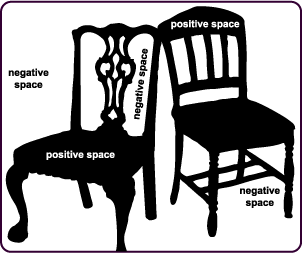 http://www.artsconnected.org/toolkit/encyc_shapeposneg.html
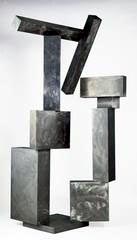 David Smith 
Cubi IX 
1961 
stainless steel
The negative shape inside this sculpture repeats the overall structure of the sculptor’s positive shapes. 
The geometry of the boxes piled high emphasizes gravity.
The negative shape in the middle of the sculpture gives it a light, playful appearance.
http://www.artsconnected.org/toolkit/encyc_shapeposneg.html
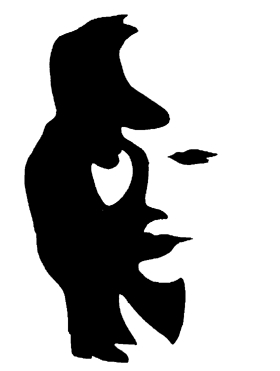 What do you see?

Let your eyes adjust a couple times.

There are two images.

Describe both, then identify the positive and negative space in each one. 

Ex: Positive space = white
Negative space= black
http://www.artsconnected.org/toolkit/encyc_shapeposneg.html
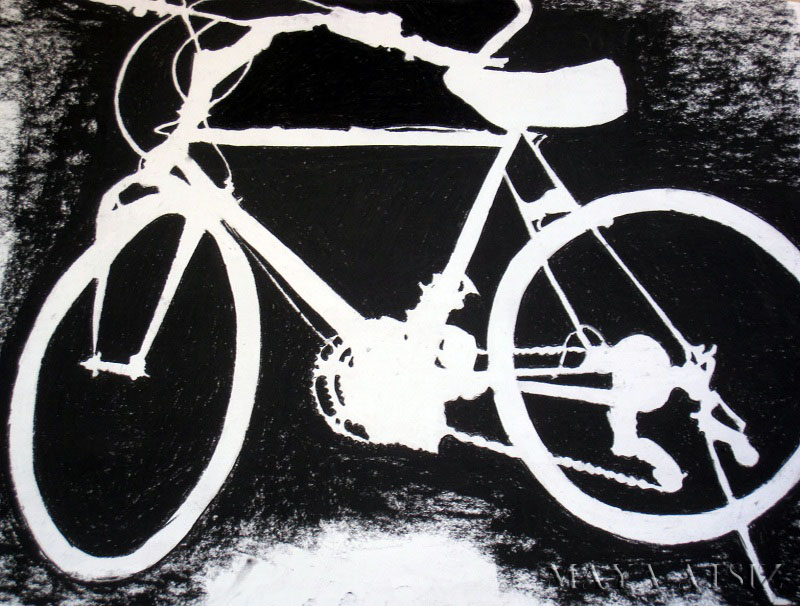 http://1yearsjourney.blogspot.com/
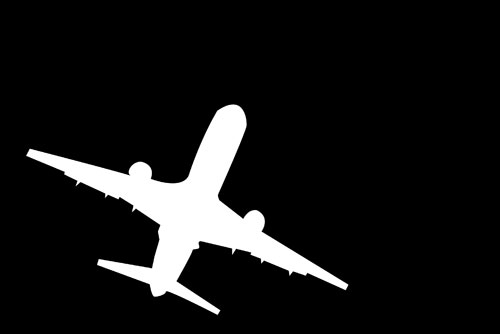 http://mrsdahl.wordpress.com/tag/positive-negative-space/
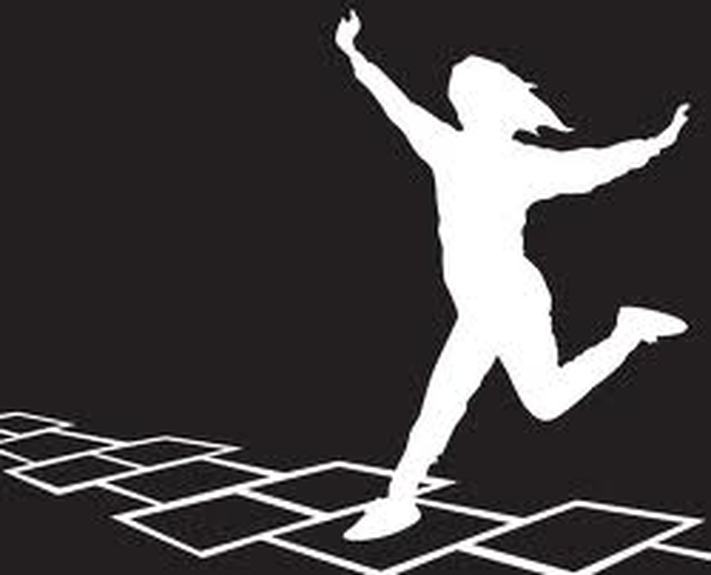 http://reiner124.weebly.com/5th-grade-3-positive--negative-space.html
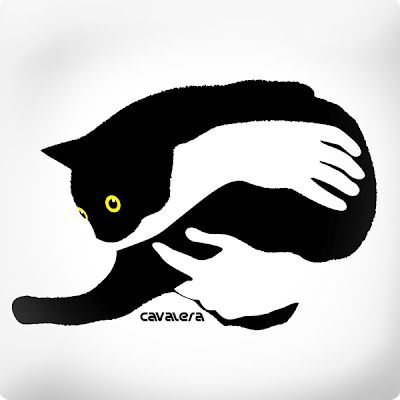 http://welovecatsandkittens.com/cat-pictures/cats-nose-are-too-cute-right-5th-july-2013/
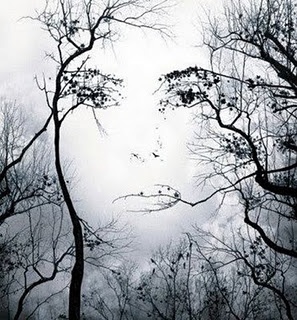 http://images.search.yahoo.com/images/view;_ylt=A0PDoS4BrAhPl0oAl0qJzbkF;_ylu=X3oDMTBlMTQ4cGxyBHNlYwNzcgRzbGsDaW1n?back=http://images.search.yahoo.com/search/images%3F_adv_prop%3Dimage%26va%3Damazing%2Btree%26fr%3Datt-portal%26tab%3Dorganic%26ri%3D11&w=297&h=320&imgurl=4.bp.blogspot.com/_xm56s1x5xzU/Sv1A2ayrhtI/AAAAAAAACO4/CNlemtWX-cI/s320/face-in-trees-illusion.jpg&rurl=http://imagedownloads.blogspot.com/2009/11/amazing-tree-wallpaper-nature-picture.html&size=42.4+KB&name=Amazing+Tree+Wallpaper,+Download+Nature+Wallpapers&p=amazing+tree&oid=3227f1ed2644e8e67bc293d14e537797&fr2=&fr=att-portal&tt=Amazing%2BTree%2BWallpaper%252C%2BDownload%2BNature%2BWallpapers&b=0&ni=21&no=11&tab=organic&ts=&sigr=12l501hp4&sigb=13cu00ll2&sigi=132e4hgfv&.crumb=.auNSt7aTk6
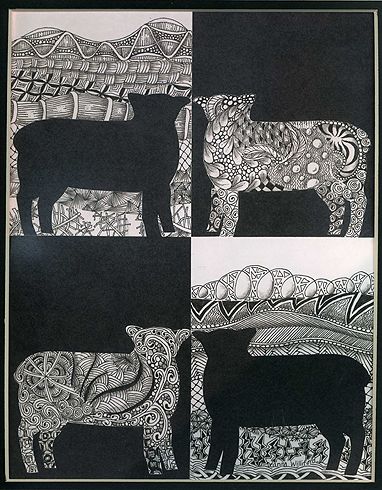 We will be drawing Zentangles then using our knowledge of positive and negative space to create an interesting artwork. 


Your subject will be your hand, and you will be using black pens and Sharpies.
http://archive.constantcontact.com/fs023/1101168872594/archive/1109823754220.html
Zentangles
Unplanned- the results will surprise you
Can be viewed and drawn from any direction
Abstract, non-representative art
A collection of patterns
NOT doodling– there is a foundation and process
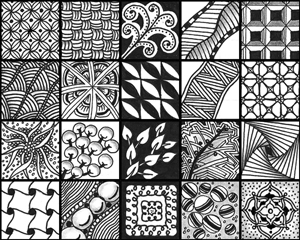